Десети члан Символа вјере
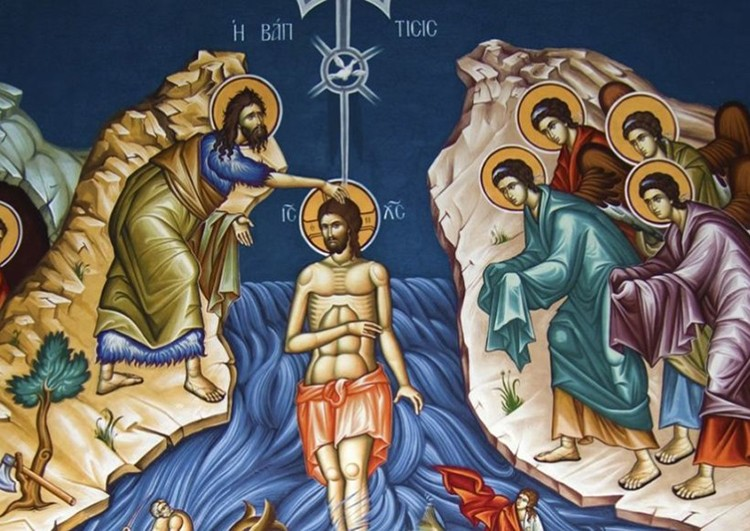 Исповиједам једно крштење за опроштење гријехова.
- Црква је народ Божји.
- Крштењем ступамо у Цркву Христову.
- Исповиједамо вјеру у једно крштење, у коме нам се, због љубави Христове, опраштају сви гријеси.
- У крштењу Духом Светим нам се даје светост и сила да ту светост одржимо.
- Крштење се назива и новим рођењем.
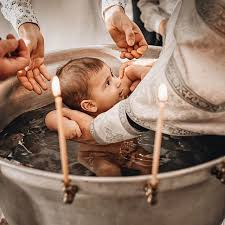 Христос каже да, ако се неко не роди водом и духом, не може ући у Царство небеско.
- Крштењем се удостојавамо и учешћа у свим осталим Светим тајнама Цркве, неопходних за живот у Богу.
- У Светој тајни причешћа примамо истинито Тијело и Крв Христову              и постајемо удови Његовог Тијела, коме је Он Глава.
                                           
                                         „Сви сте синови Божји вјером у Христа Исуса, јер који
                                          год се у Христа крстисте, у Христа се обукосте.“
                                            (Гал 3, 27-27)
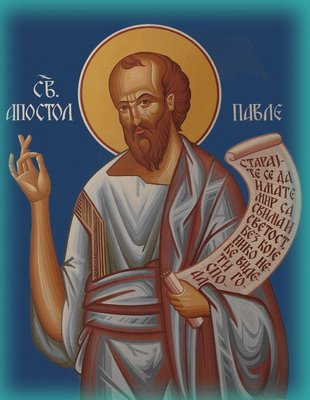 Одговори на питања у уџбенику на страни 48!
У радној свесци на страни 29 напиши исправно реченице, упиши слова која недостају и на тај начин доврши реченице!